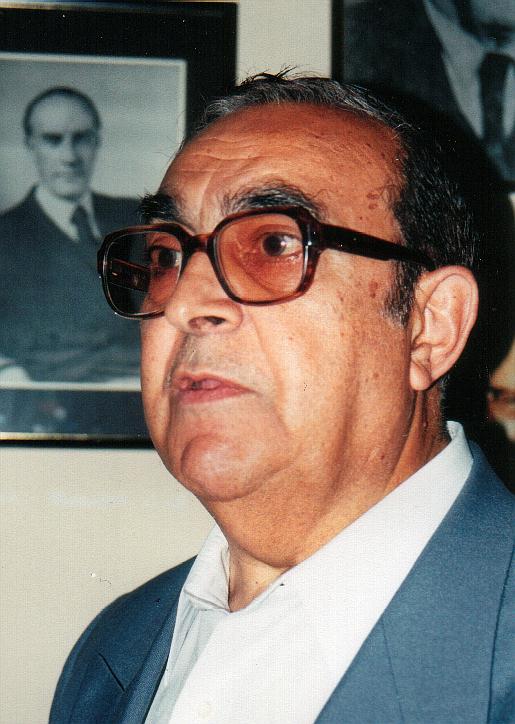 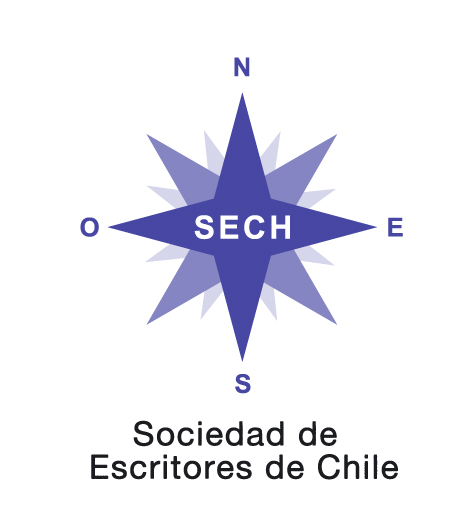 SOCIEDAD DE ESCRITORES DE CHILE